Краски осени
Видеопрезентация для слушания музыкальных произведений об осени
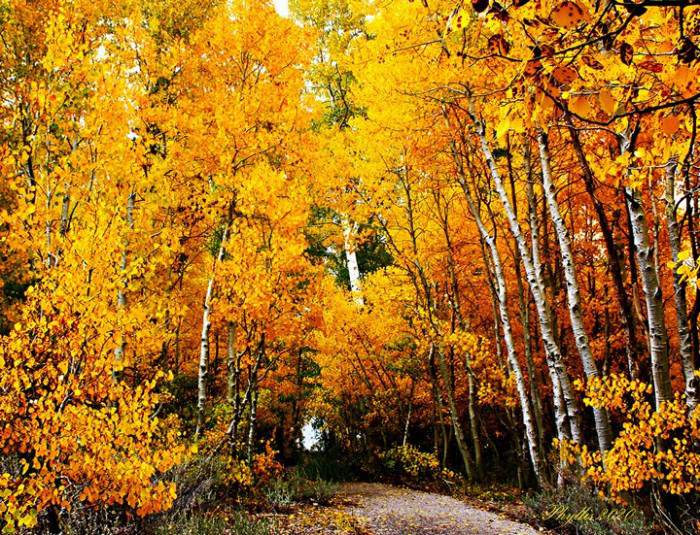 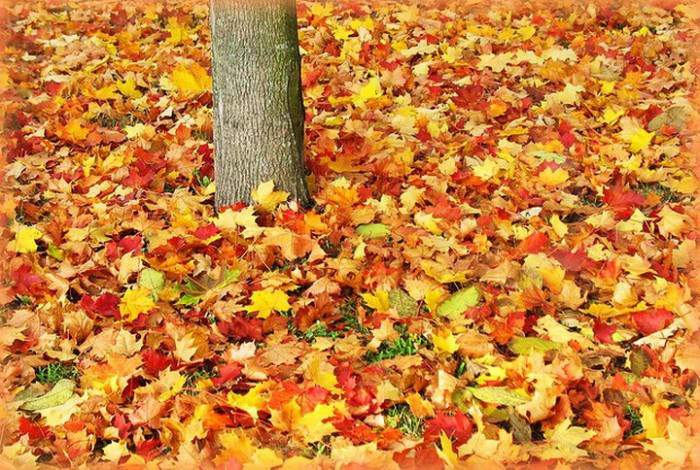 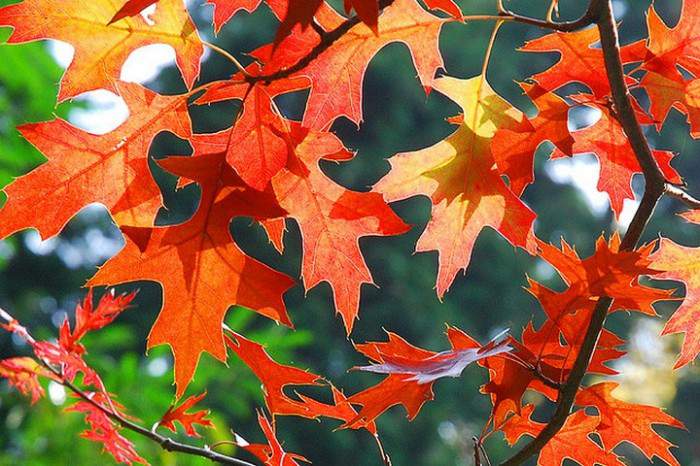 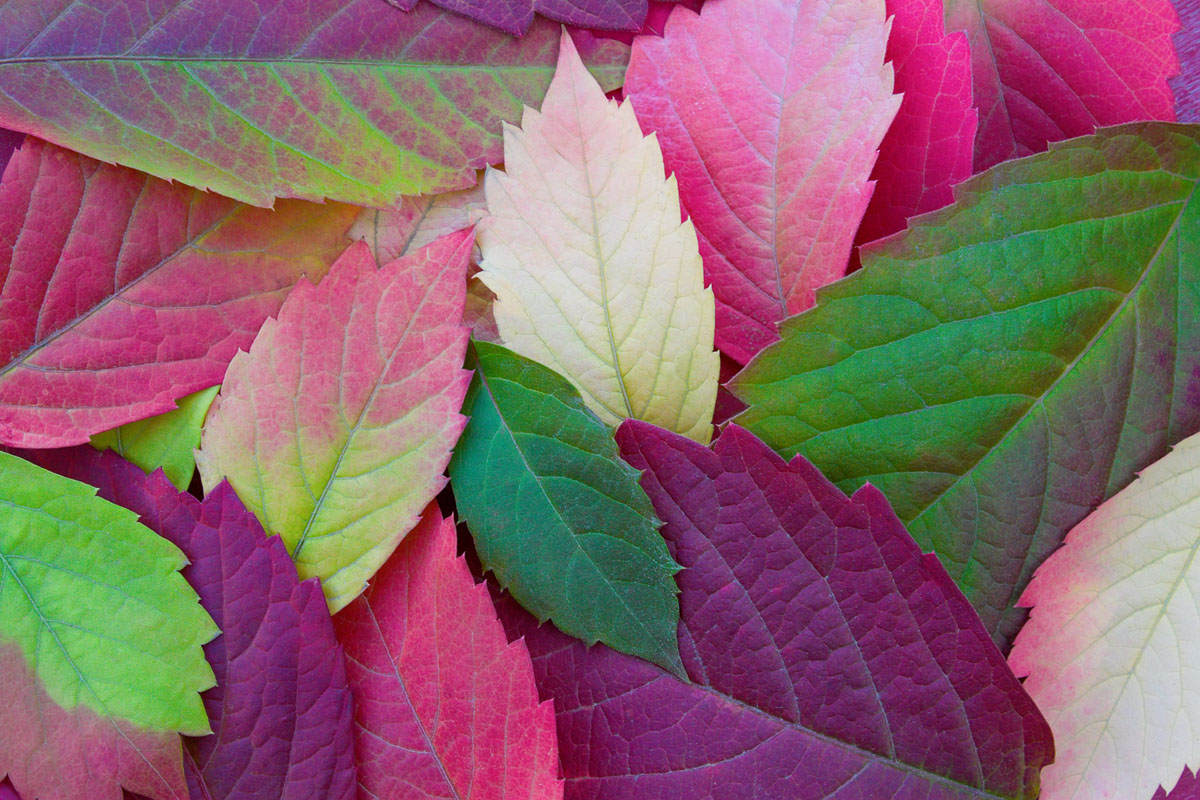 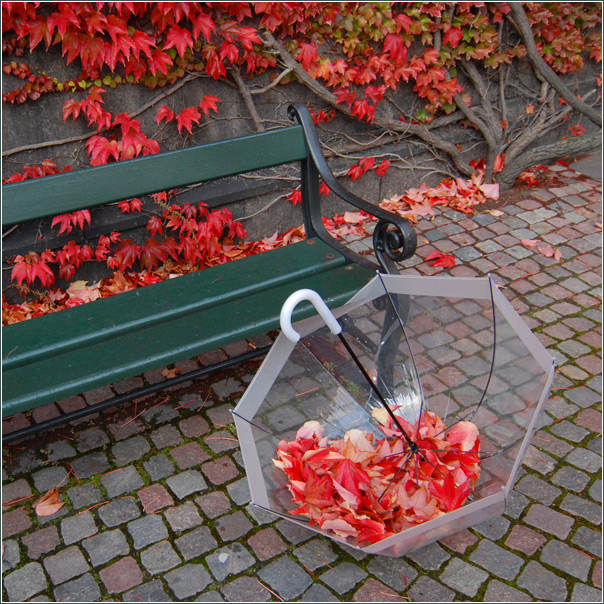 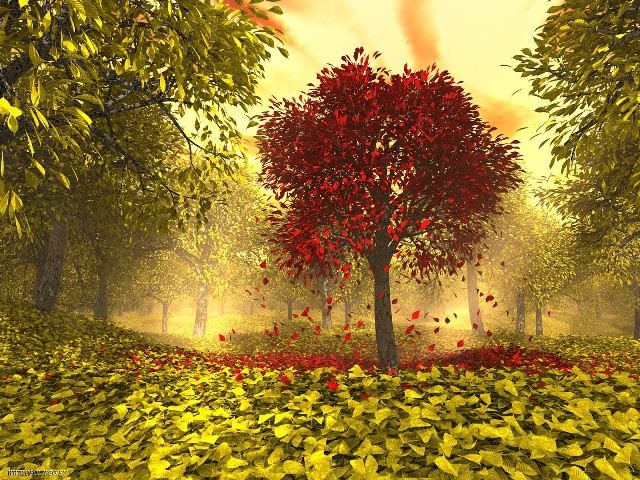 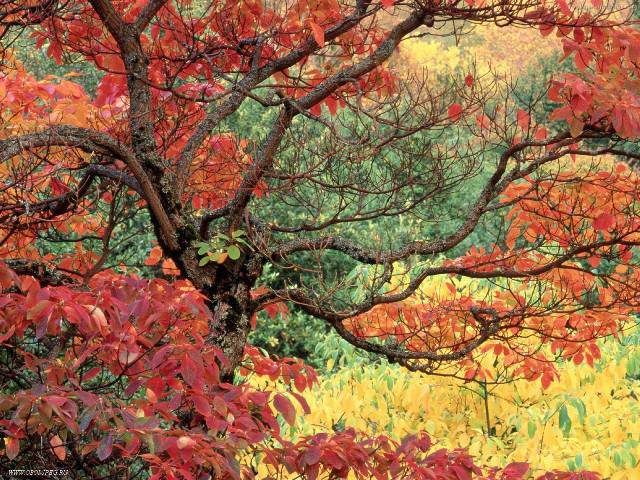 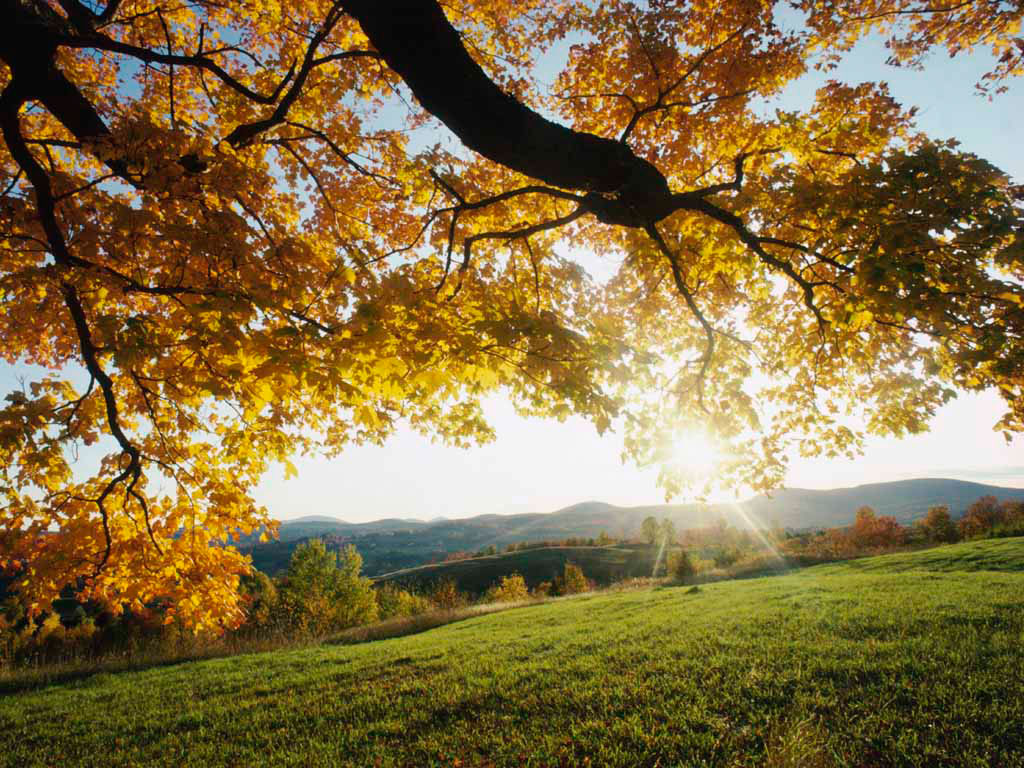